Prestação de contas  2023
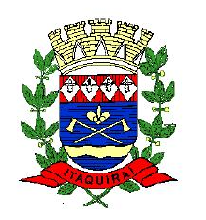 Instituto de Previdência Social dos Servidores Municipais de Itaquirai-MS
ITAQUI-PREV
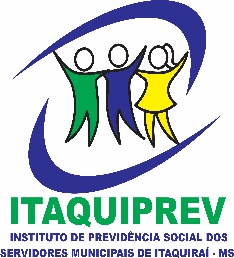 Extrato das Atividades do ITAQUI-PREV – 2023
Recursos disponíveis para Despesas Administrativas e Previdenciárias.
Repasses mensais - 2023
Repasses mensais - 2023
Repasses mensais - 2023
Receitas - 2023
Despesas – 2023
Despesas Previdenciárias  
Aposentadorias e Pensões
Aposentadorias:................................R$ 2.326.759,93
Pensões:..........................................R$    330.158,49
Total Aposentadorias e Pensões.....R$ 2.656.918,42
Aposentadorias e Pensões concedidas em 2023
Aposentadorias:                                  61
Aposentadorias concedidas no ano:    2
Aposentadorias Extintas no ano:        -3
Total Aposentadorias:                         60
Pensões;                                            14
Pensões concedidas no ano;               1 
Pensões Extintas no ano;                  -1 
Total Pensões;                                   14
Total Aposentados e Pensionistas;    74
Despesas – 2023 - Administrativas
Rendimentos das aplicações – 2023
Rendimentos das aplicações – 2023
Saldo  em 31/12/2023